Learning Target 0.2: Writing a CER Statement
Claim: Air has mass
Evidence: A balloon with no air had a mass of 1.9 grams, and a balloon filled with air had a mass of 2.2 grams.  A bag with no air had a mass of 2.4 grams, and a bag with air had a mass of 2.6 grams.
Reasoning: 2.2 grams is more than 1.9 grams.  2.6 grams is more than 2.4 grams.  Each time air was added, the object had a higher mass, meaning air added mass to the object so air has mass.
Learning Target 0.2: Writing a CER Statement
Claim: Air has mass
Evidence: When we blew air through a straw at a cup, the cup moved.  When we blew air into a cup of water, the water rippled.
Reasoning: The movement of the cup and the ripple movement of the water was an example of force acting on the items.  To be able to apply force to something you have to have mass.  Therefore, the air must have mass to be able to push the cup and the water.
Learning Target 0.2: Writing a CER Statement
Claim: Air has mass
Evidence: First we dropped a balloon full of air from a table and it took 2.5 seconds to fall to the ground.  After we tried using a ruler and placed an empty balloon on one side and the same type of balloon full of air on the other.  The full balloon pulled down on the ruler.  
Reasoning: The first experiment was showing air has mass because the air was affected by gravity which you need mass for.  The second experiment showed that the balloon with air was heavier meaning it had more mass, which was the air.
Significant Figures
Accuracy




Precision
The closeness of a measurement to the actual value of the quantity being measured  (How Close)


The ability of a measurement to be consistently reproduced under the same conditions (How Repeatable)
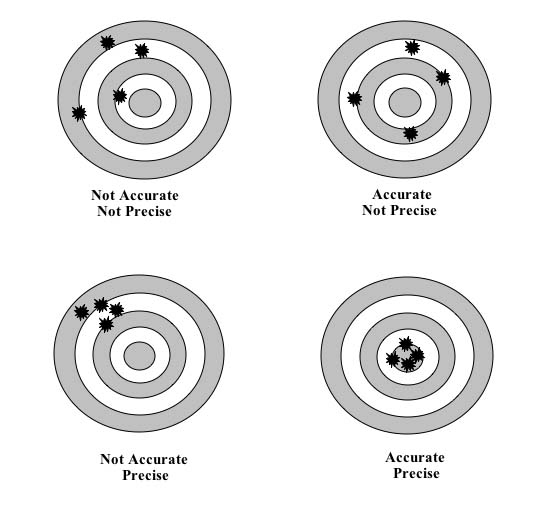 THE GOAL OF SCIENCE IS TO BE BOTH.
All numbers reported in science give TWO pieces of information:
	- Value
	- Accuracy (how carefully it was measured,
			     hundredths, thousandths)
The ACCURACY is given by the number of SIGNIFICANT DIGITS.
	- How reliable is the measurement?
	- Is there doubt?
THE RULES OF “SIG FIGS”
Digits other than zero are ALWAYS significant
	1.94		7323		.85		24.88

Zeros to the right of a decimal AND to the right of a non-zero digit are significant
	.740		.0042		19.40		0.0500
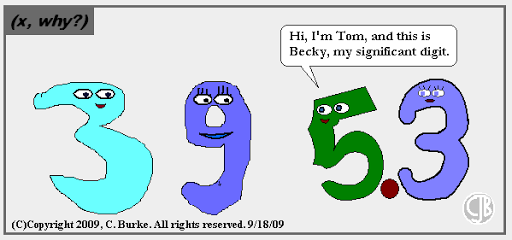 THE RULES …continued
Zeros caught in a “sandwich” are significant
	4004		50.9		1000.0	0.00602

Zeros used only to place the decimal point are NOT significant.
	1500		0.00094	602300	0.07401
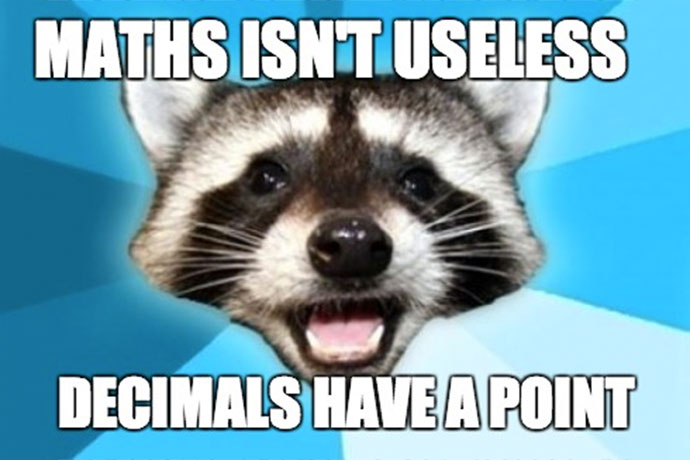